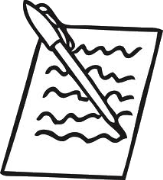 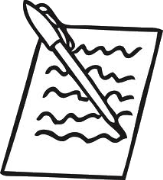 Rédaction
Rédaction
L’automne
L’automne
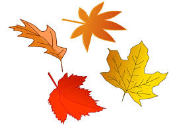 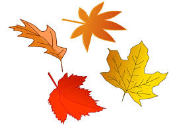 L’automne commence le 23 septembre et dure 3 mois.
L’automne commence le 23 septembre et dure 3 mois.
Explique en ce qui change par rapport à l’été, ce que tu aimes et ce que tu n’aimes pas dans cette saison. Pense à l’école, aux fêtes, aux vacances, aux vêtements, au temps, à la nourriture…
Explique en ce qui change par rapport à l’été, ce que tu aimes et ce que tu n’aimes pas dans cette saison. Pense à l’école, aux fêtes, aux vacances, aux vêtements, au temps, à la nourriture…
Voici les mots dont tu pourrais avoir besoin :
feuilles, marrons, châtaignes, raisin, pommes, soupe, champignons, escargots, écureuils, Halloween, vacances de la Toussaint, doudoune, pulls, gilet, manteaux, bottes, baskets, maillot de bain, sandales, il pleut, il y a du vent, des inondations, le changement d’heure
Voici les mots dont tu pourrais avoir besoin :
feuilles, marrons, châtaignes, raisin, pommes, soupe, champignons, escargots, écureuils, Halloween, vacances de la Toussaint, doudoune, pulls, gilet, manteaux, bottes, baskets, maillot de bain, sandales, il pleut, il y a du vent, des inondations, le changement d’heure
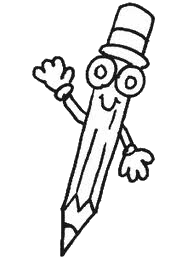 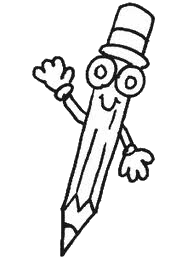 Grille d’évaluation
Grille d’évaluation
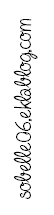 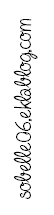